1
Julia Elsinger, bmvit, department I/K4 - Combined Transport
Innovative policies and incentives for intermodal transport in Austria
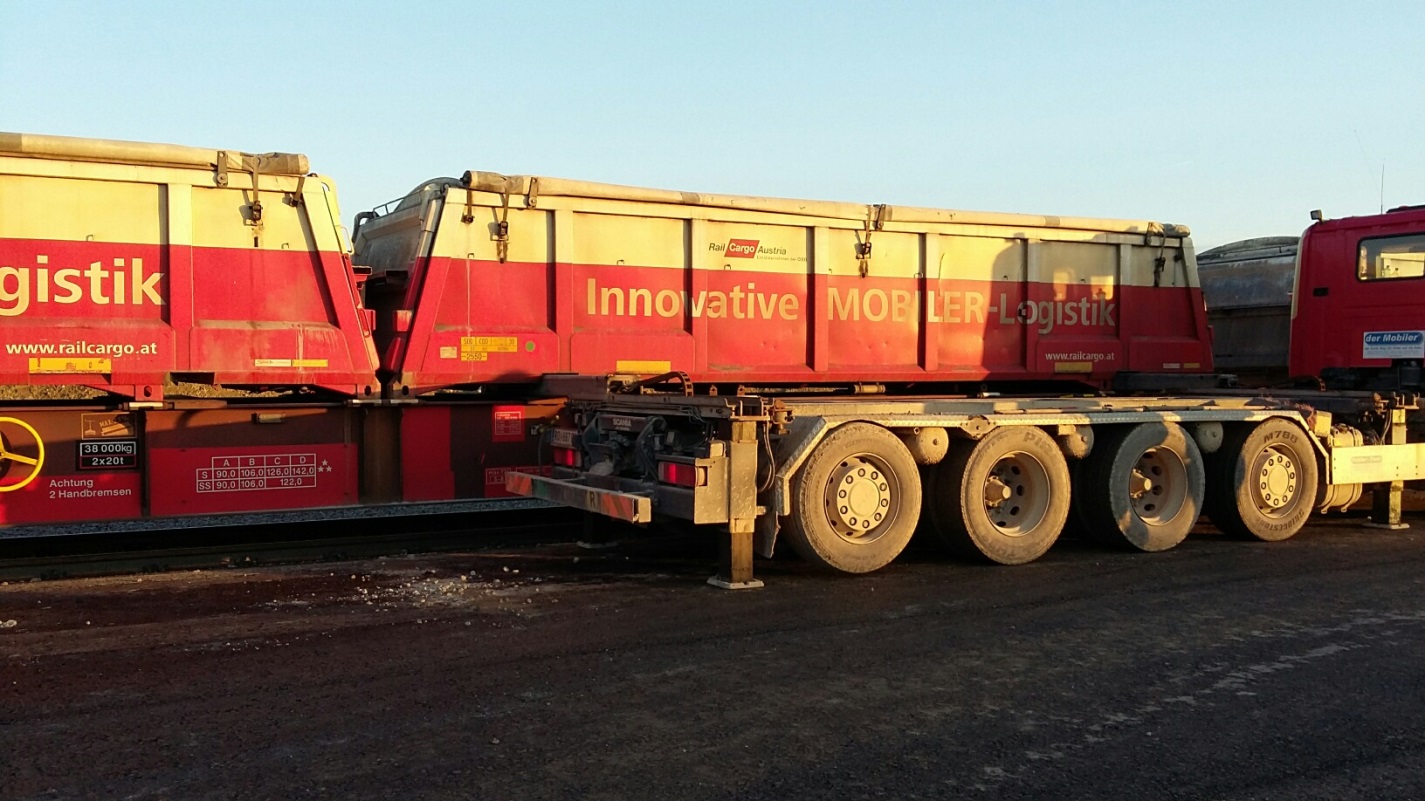 WP.24 „Intermodal transport and logistics“
Geneva, 31st October 2016
2
Julia Elsinger, bmvit, department I/K4 - Combined Transport
CONTENT
1. Modal split in Austria
2. Austrian transport policy goals
3. Overview on Austrian measures for modal shift
4. Research, Technology and Innovation support programme 
      „Mobility of the Future“
5. Innovation programme for combined freight transport
6.  Examples for Austrian innovations in combined transport
3
Julia Elsinger, bmvit, department I/K4 - Combined Transport
1. Modal split in Austria
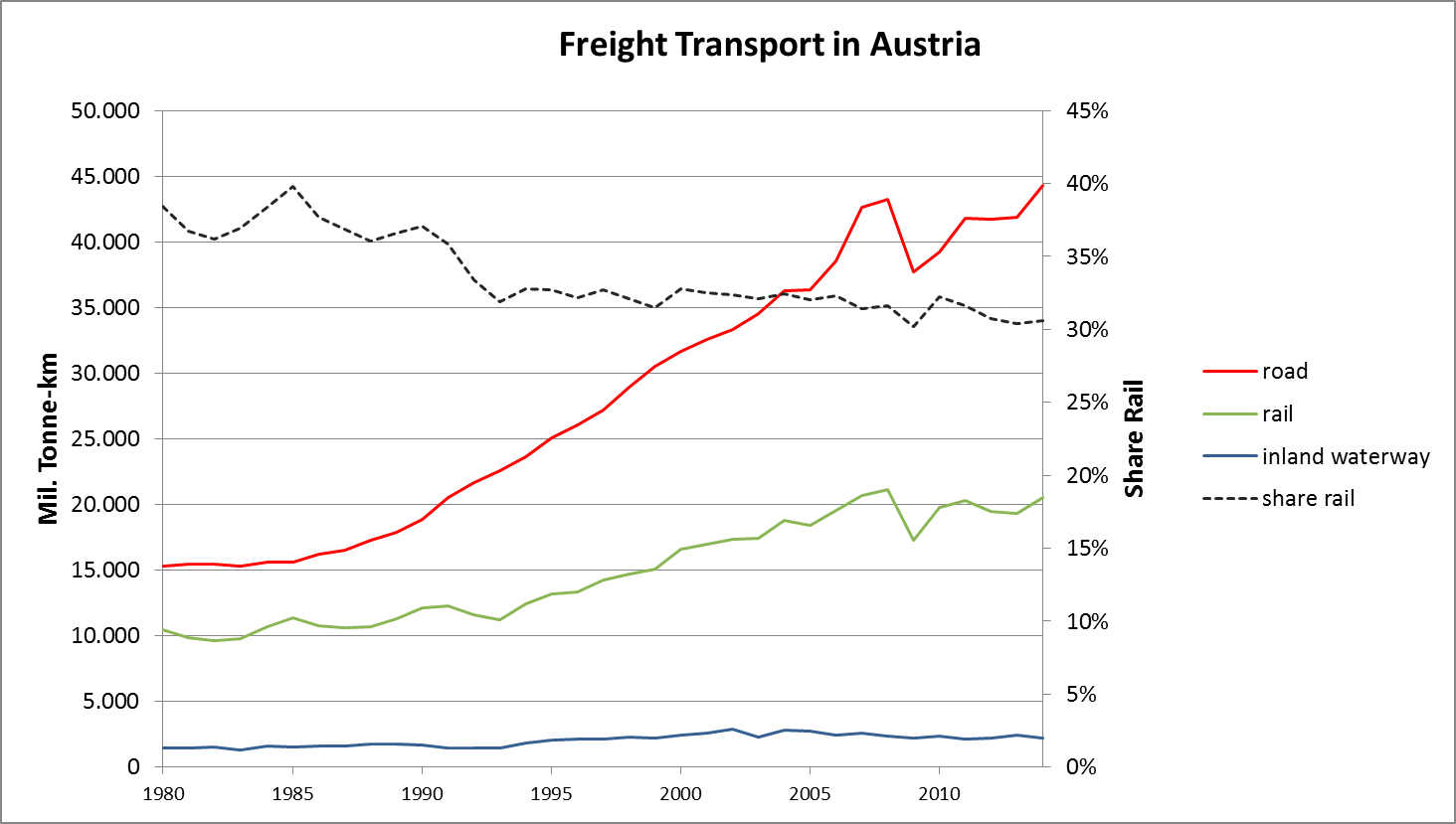 source: bmvit, department II/Infra2, data base rail mio.nettotkm
4
Julia Elsinger, bmvit, department I/K4 – Combined Transport
Modal split – alpine crossings in Austria
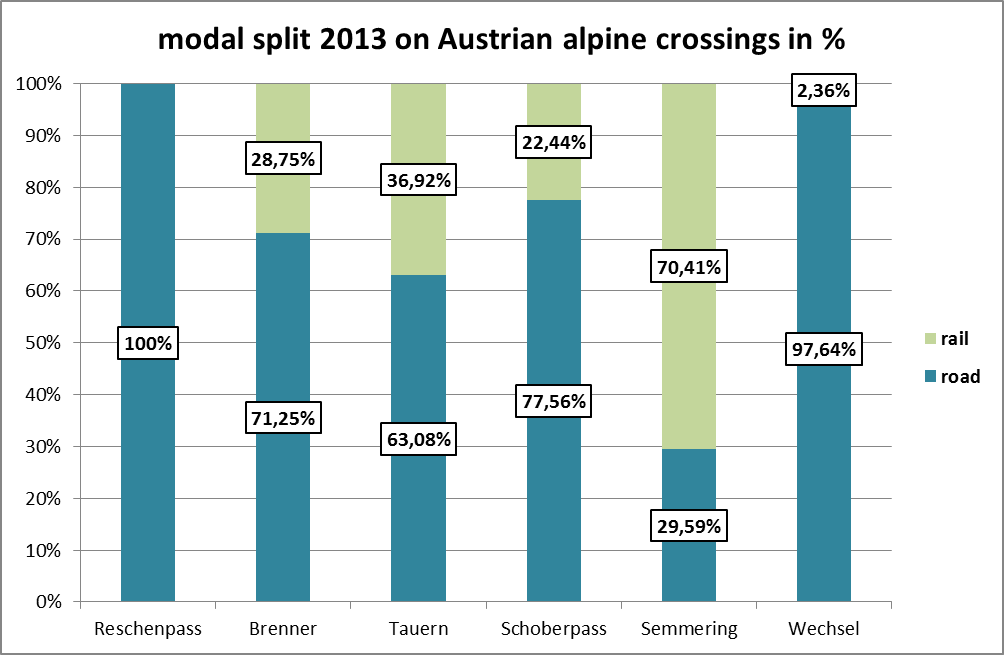 source: Alpinfo 2013, own diagram, bmvit department I/K4, data base mio. nettotons
5
Julia Elsinger, bmvit, department I/K4 – Combined Transport
Historical development rail freight transport in Austria
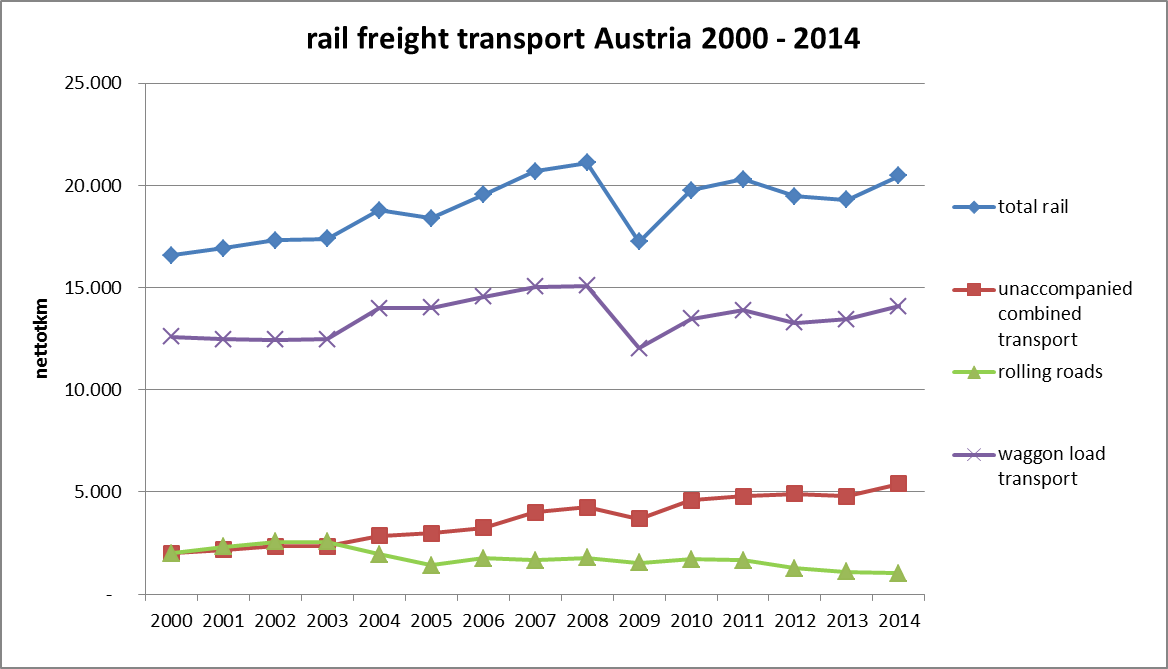 source: bmvit, data department II/Infra 2, diagram department I/K4
6
Julia Elsinger, bmvit, department I/K4 – Combined Transport
Terminals/multimodal nodes in Austria addition: Freight Center Vienna South
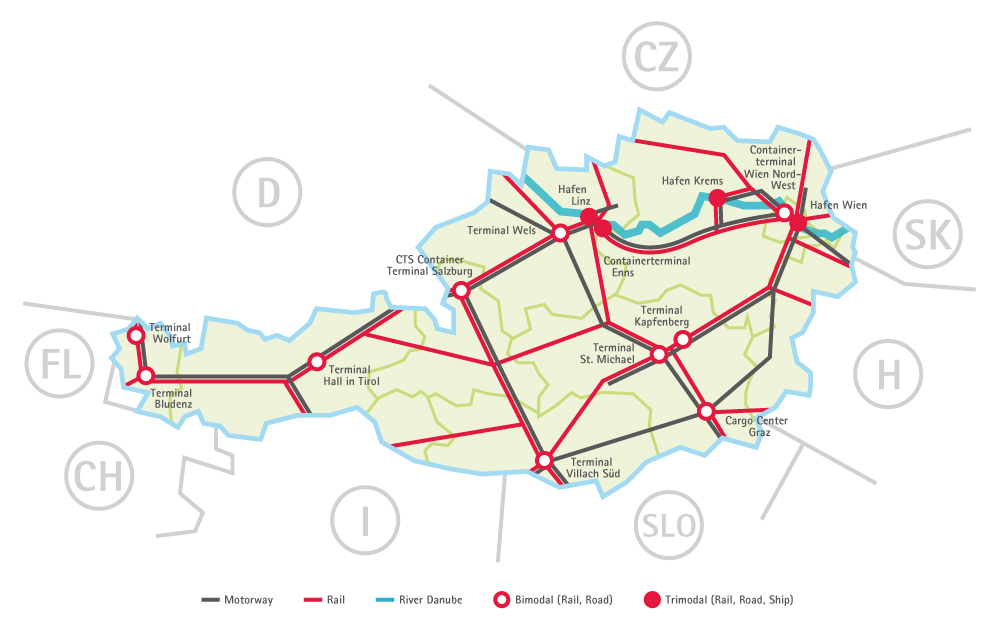 Terminal Wörgl
Terminal Brennersee
7
Julia Elsinger, bmvit, department I/K4 – Combined Transport
2. Austrian transport policy goals
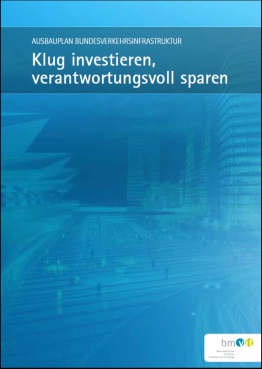 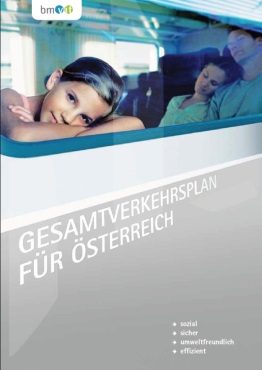 Verkehrsprognose Österreich VPÖ 2025+
(transport forecast 2025+)
Gesamtverkehrsplan
(comprehensive transport plan)
Goals:
shift of freight from road to rail 
support to use more combined transport and waggon load transport
efficient extension of infrastructure
                    until 2025:  40% of freight transport should be transported on rail
8
Julia Elsinger, bmvit, department I/K4 – Combined Transport
3. Overview on Austrian measures to promote modal shift
9
Julia Elsinger, bmvit, department I/K4 – Combined Transport
Austrian financial support measures for investments in combined transport
Financial support for operation
(single waggon load transport, unaccompanied combined transport and rolling roads)
 https://www.bmvit.gv.at/verkehr/eisenbahn/foerderung/sgv/index.html
 Programme for the support of handling plants in intermodal transport            road/rail/ship (promotion of terminals)
https://www.bmvit.gv.at/verkehr/eisenbahn/foerderung/anschlussbahnen.html
Research, Technology and Innovation support programme                   „Mobility of the Future“                                      https://www.bmvit.gv.at/innovation/mobilitaet/mobilitaetderzukunft.html
Innovation programme for combined freight transport https://www.bmvit.gv.at/innovation/mobilitaet/kombigueter/index.html
10
Julia Elsinger, bmvit, department I/K4 – Combined Transport
4. Research, Technology and Innovation support programme   
    „Mobility of the Future“
Grants for:
cooperative and strategic research projects concerning goods transport mobility (and 3 other fields of mobility) with application-oriented focus
Target groups: 
companies + university and non-university research institutions
Total budget: approx. 15-20 M € per year, 4-5 M € for goods transport
Duration: 2012 – 2020
12
Julia Elsinger, bmvit, department I/K4 – Combined Transport
Goods Transport – Rail related R&D fields
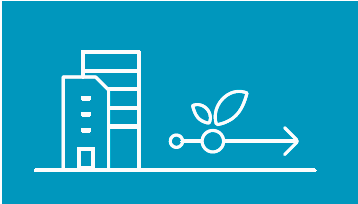 Sustainable goods mobility in densely populated areas
Sustainable goods in thinly populated areas
Multi-modal hubs
Sustainable transport chains and networks
Innovative means and media of transportation
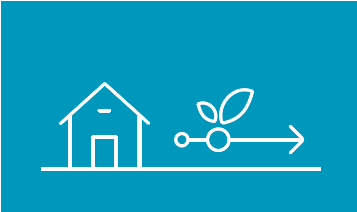 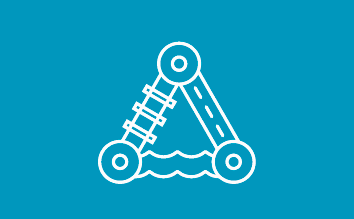 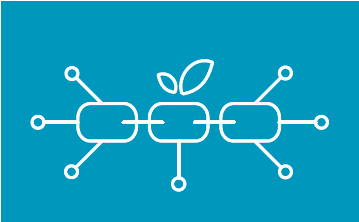 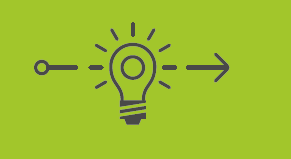 12
Julia Elsinger, bmvit, department I/K4 – Combined Transport
Support instruments 
Cooperative R&D-projects (from 100.000 € up to 2 M €,  35-85%, 3 years)
Exploratory study (up to 200.000 €, 70-80%, 1 year)
Lighthouse project (from 2 M €, 35-85%, 2-4 years)
Innovation networks (up to 500.000 Euro, 35-60%, 1-2 years)
Innovation lab (up to 1,5 M €, 50%, 10 years)
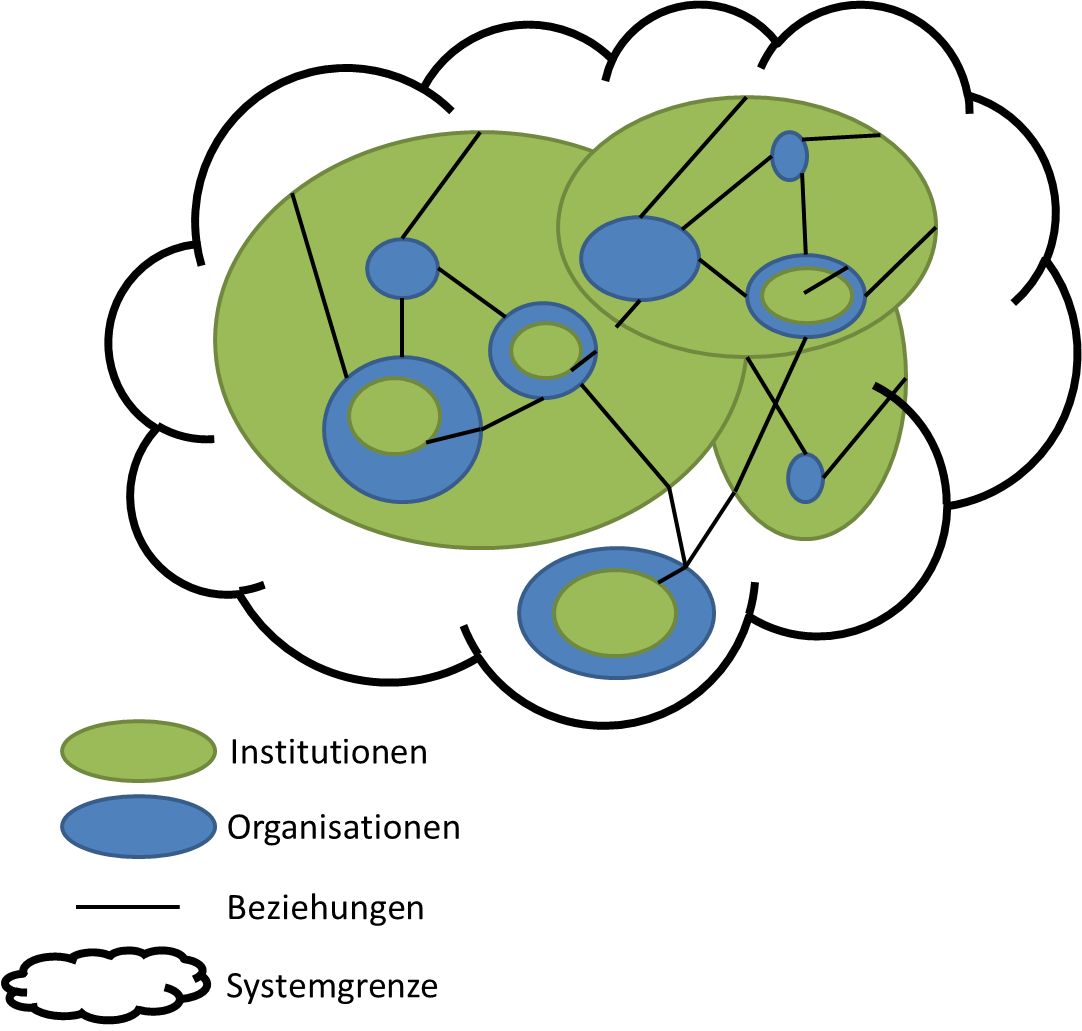 12
Julia Elsinger, bmvit, department I/K4 – Combined Transport
5. Innovation programme for combined freight transport
Financial support for:
facilities or systems for combined transport using rail or inland shipping
Expenses eligible for support:
investment in transport units and special purpose vehicles (containers, swap bodies, semi-trailers, adjustments on vehicles)
use of innovative technologies and systems (innovative loading technologies, information- and communication systems for multiple modes)
feasibility studies  for precise implementation measures (including preparation for international projects)
target-oriented training measures (language courses, initial training for new IT-solutions)
13
Julia Elsinger, bmvit, department I/K4 – Combined Transport
Support budget:
from 8.000 € to 800.000 € per project
30% support for investments, 50% support for feasibility studies and training
Total programme budget: approx. 3 M € per year
Duration: 01.10.2015 – 31.12.2020
Goals: 
Shift of 5 billions tkm per year, 
Reduction of  CO2-emissions up to  400.000 tons per year
Reduction of NOx-emissions up to 3.000 tons per year
14
Julia Elsinger, bmvit, department I/K4 – Combined Transport
6.  Examples for Austrian innovations in rail freight transport
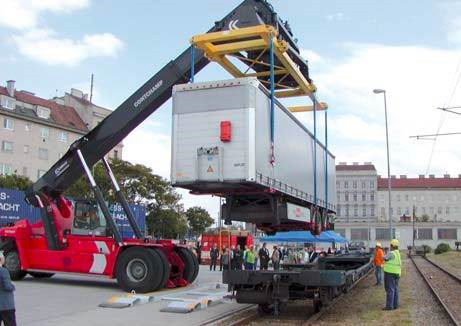 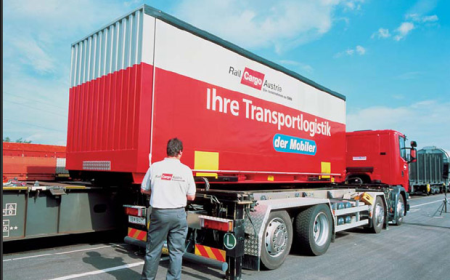 loading technologies: Mobiler and ISU
Examples for innovative transport units
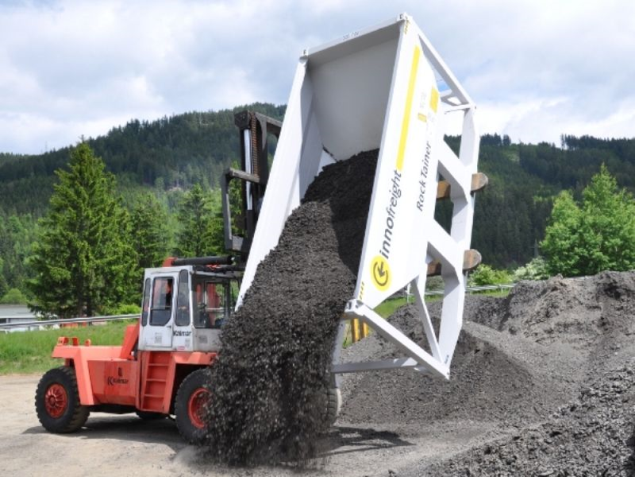 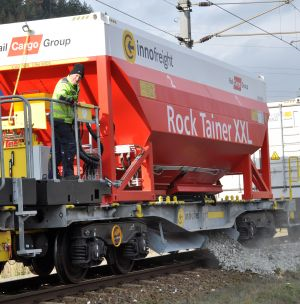 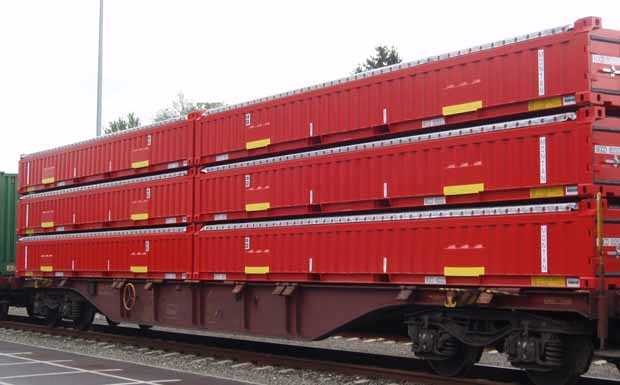 15
Julia Elsinger, bmvit, department I/K4 – Combined Transport
Innovative waggons:
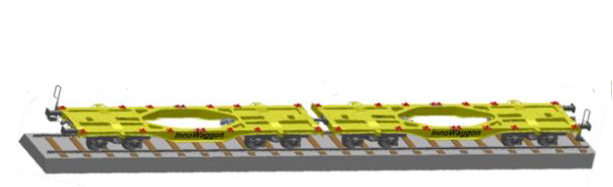 Example InnoWaggon
developped by the Austrian company Innofreight in cooperation with Rail Cargo Group (RCG)

light waggon, tara = 14,7 tons; if used for 40ft container – with boxes 40 tons

increased loading capacity
„InnoWaggon“ produces less noise while slowing down (- 50% of noise emissions)
16
Julia Elsinger, bmvit, department I/K4 – Combined Transport
Innovations in combined transport serve as an 
impulse for general logistics solutions !
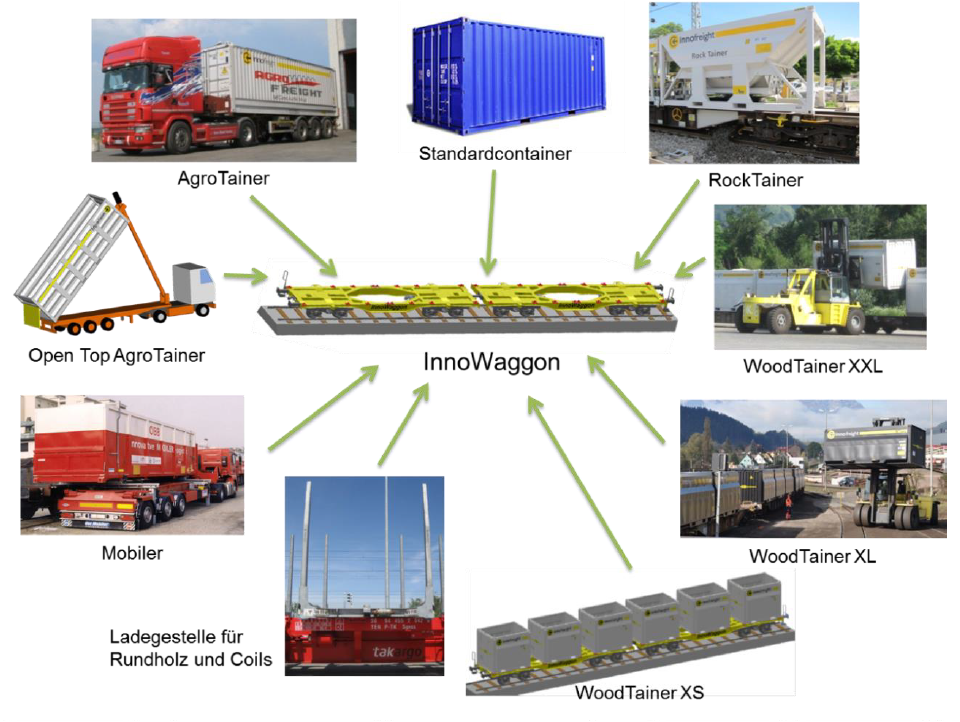 17
Julia Elsinger, bmvit, department I/K4 – Combined Transport
Examples for innovative IT-solutions:
Project KANBAHN 
capacity analysis and development of operating                                                        strategies for multimodal container terminals                                                          (simulation tool for several transshipment modules                                                            and necessary shunting operations synchronously                                                                in one single model);                                                                                                          (partners: ÖBB Infra, h2 projekt.beratung KG)
Project Triumph II 
development of an intelligent data exchange platform for digital networking of all players in intermodal transport (loader, logistics service provider, HGV haulier, container terminal, railway undertaking, shipping company and consumer);                                               (partners: AIT, CTE Enns, GS1 Austria GmbH, RISC Software GmbH, via donau)
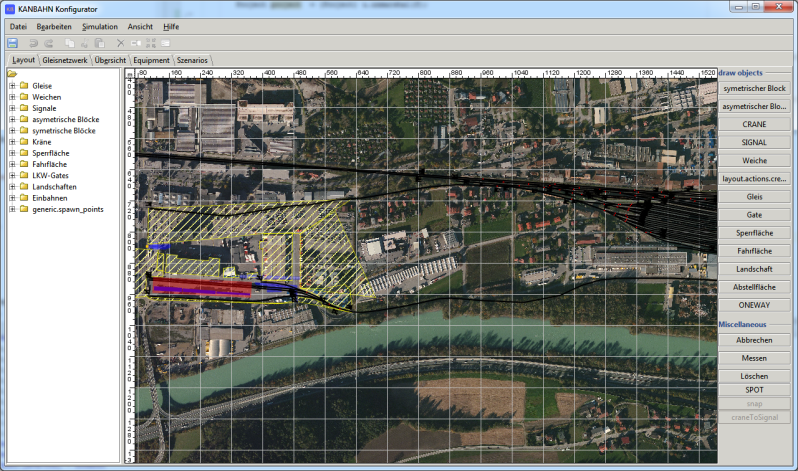 Source of pictures: Project partners
19
Julia Elsinger, bmvit, department I/K4 - Combined Transport
Thank you!contact:bmvit, department I/K4 Combined Transportk4@bmvit.gv.atfurther information: www.bmvit.gv.at